Centro Andaluz de Documentación e Información de Medicamentos
Queda expresamente prohibida la reproducción de este documento con ánimo de lucro o fines comerciales. Cualquier transmisión, distribución, reproducción, almacenamiento, o modificación total o parcial, del contenido será de exclusiva responsabilidad de quien lo realice.
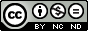 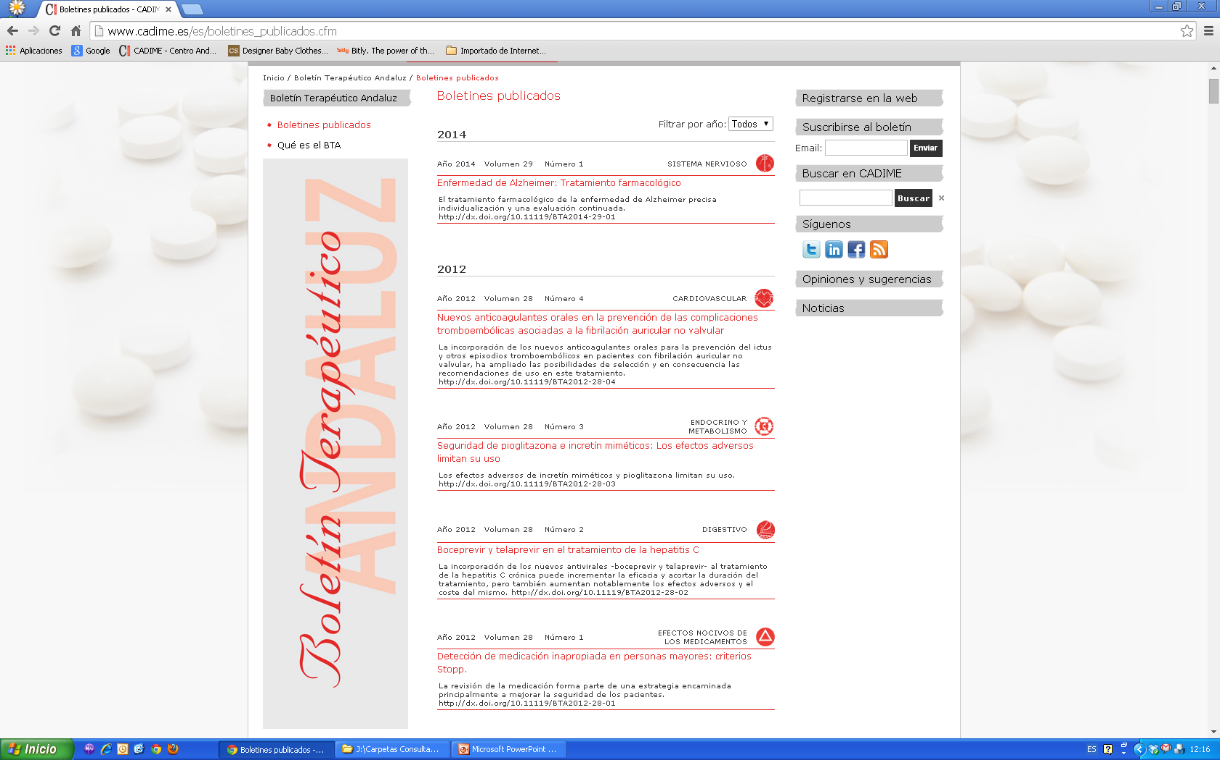 Osteoporosis: actualización BTA 2.0   2022; (01)
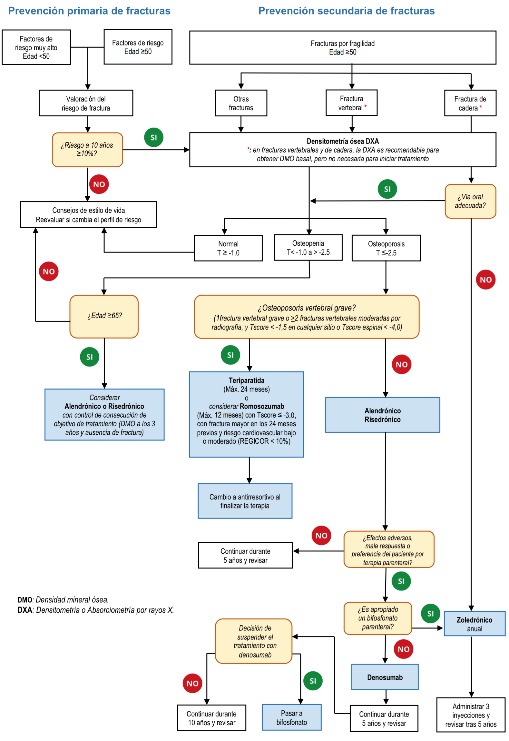 Justificación:
El aumento de prevalencia de fracturas por osteoporosis se asocia a pérdida de calidad de vida, mortalidad e importantes consecuencias socio-sanitarias.
Objetivos: 
Revisar las recomendaciones de diagnóstico y tratamiento recientes, para facilitar el uso racional de los medicamentos en esta situación clínica.
Envejecimiento óseo: diferencias
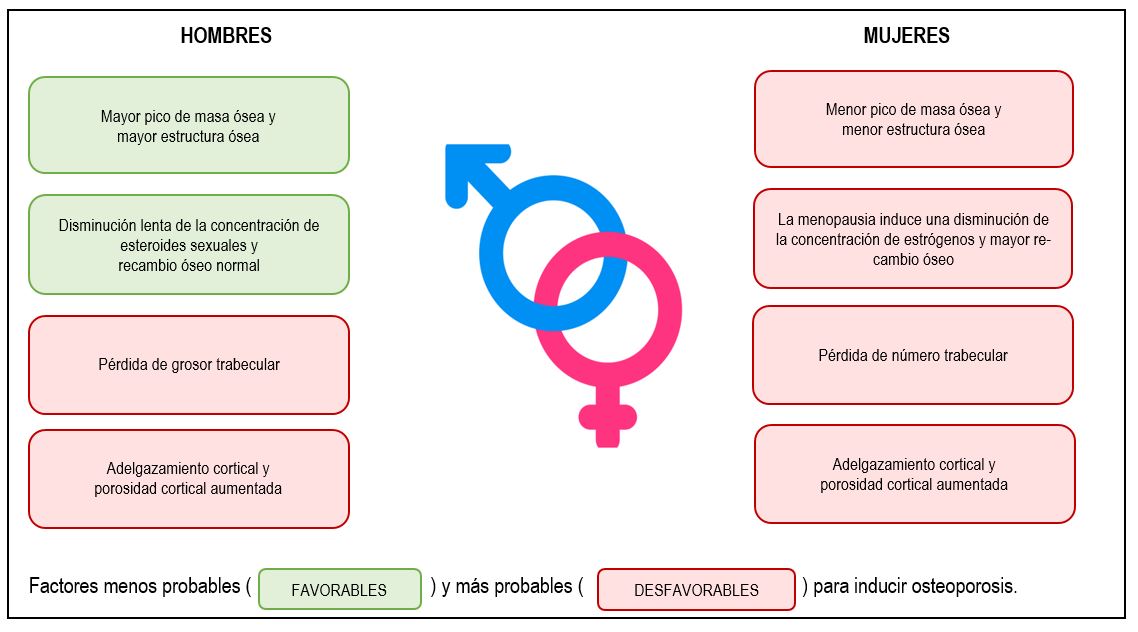 Diagnóstico
DIAGNÓSTICO INICIAL

Historia clínica o anamnesis, para la detección de:
Riesgos (modificables y no modificables): escala FRAX.
Comorbilidades.
Tratamientos concomitantes.  

Exploración física, que debe incluir:
Peso, talla e índice de masa corporal (IMC).
Movilidad de espalda y deformidades.
Disminución de la talla (˃3 cm/año).
	
PRUEBAS COMPLEMENTARIAS 

Pruebas de laboratorio: diagnóstico diferencial.
Radiografía convencional: diagnóstico de fracturas
                                               ya establecidas.
Densitometría ósea (DXA): medir la DMO.
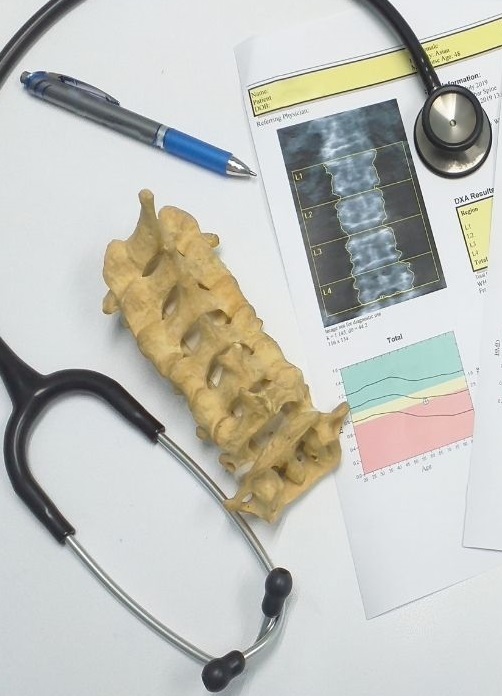 Factores de riesgo de fractura
Densitometría ósea: medir DMO
Diagnóstico 
densitométrico
T-score
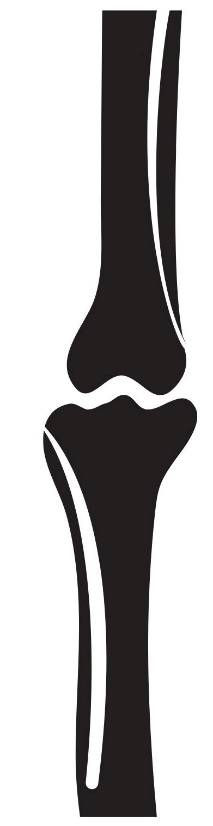 Normal
≥ -1,0 DE
Osteopenia
≥ -1,0 DE y ≤ -2,5 DE
Osteoporosis
≤ -2,5 DE
Osteoporosis
  establecida
≤ -2,5 DE + 1 o más fracturas por fragilidad
Indicación de densitometría según factores de riesgo
Fármacos antiosteoporóticos
Eficacia de los fármacos para reducir las fracturas
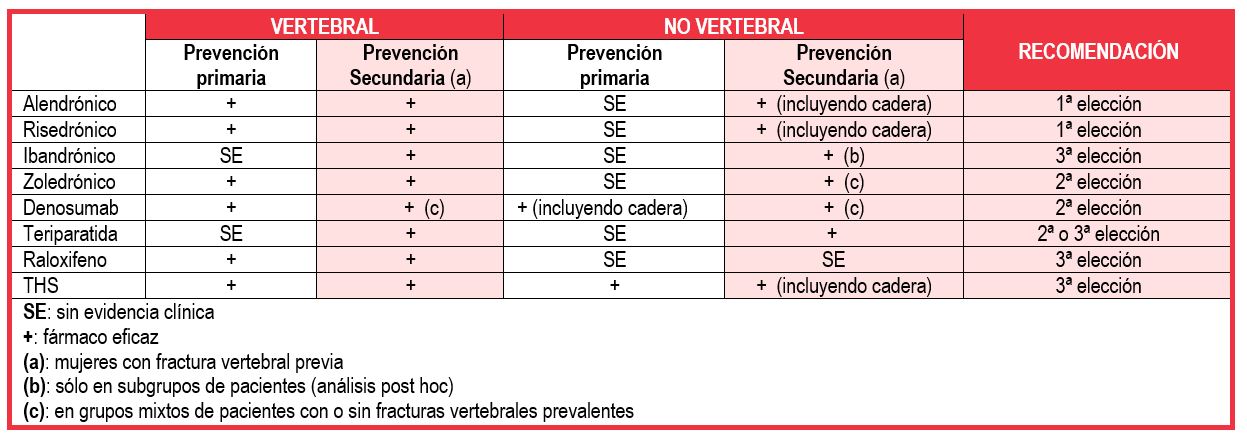 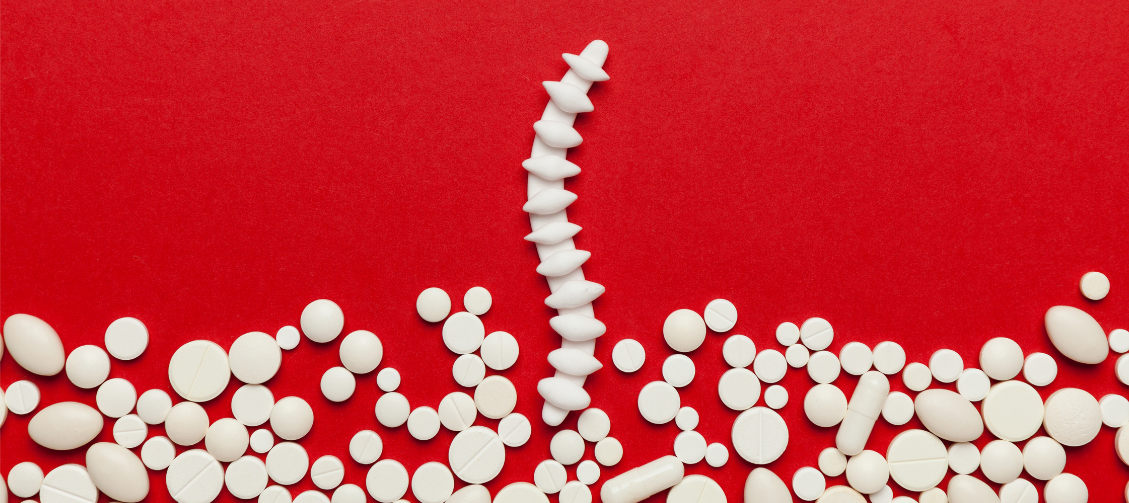 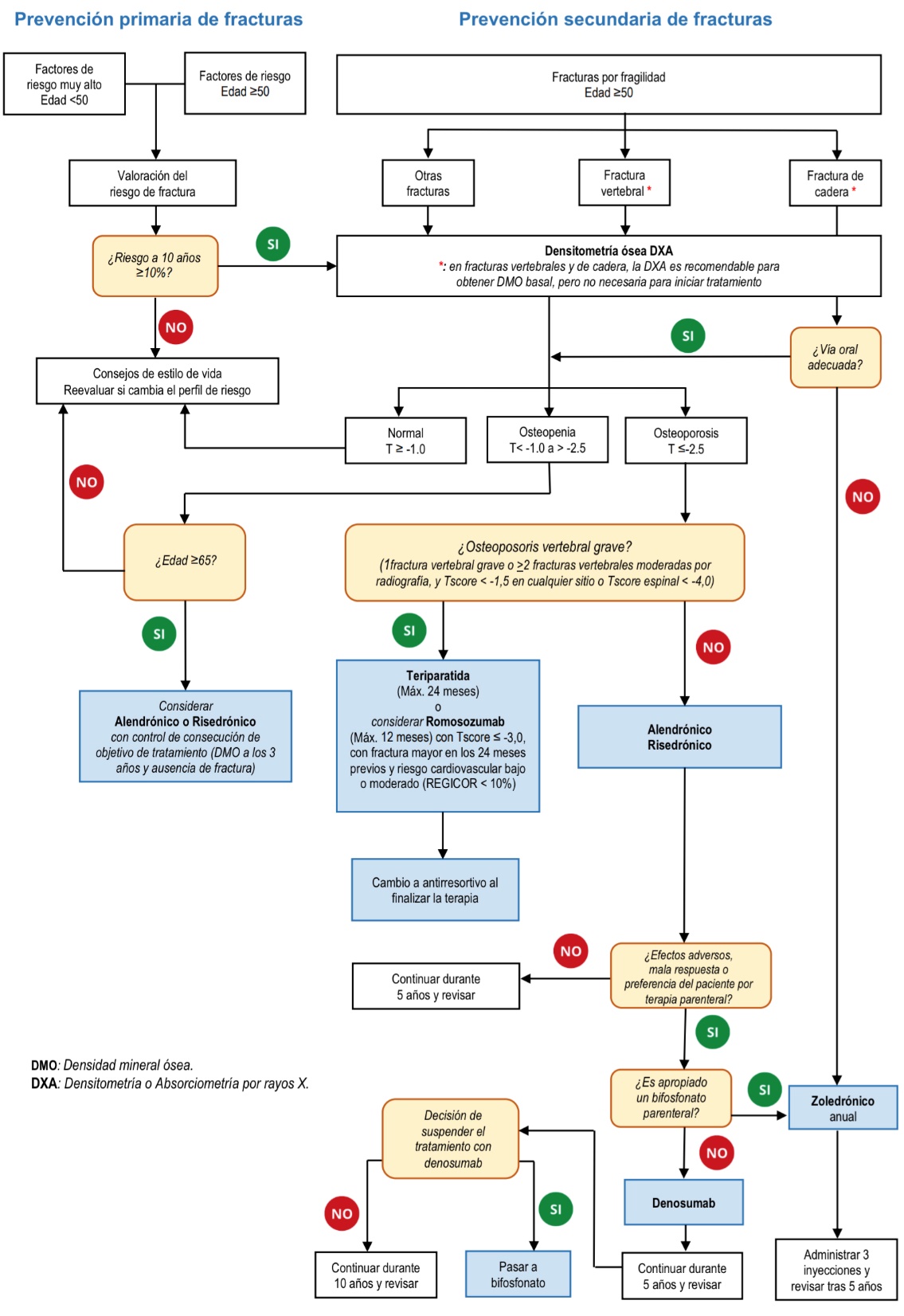 Algoritmo: tratamiento de la osteoporosis
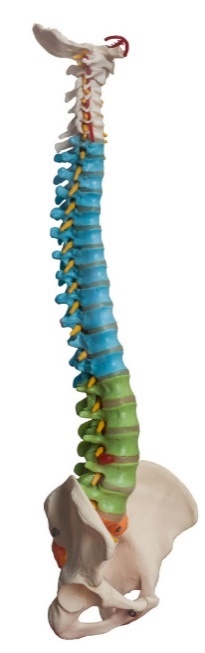 Bifosfonatos: duración de tratamiento y periodo de descanso
Tratamiento
inicial
Tratamiento
prolongado
(riesgo elevado de fractura)
Vacaciones
terapéuticas
Alendrónico ………… 5 años              o   hasta      10 años ………………….  1-2 años
Risedrónico ………… 5 años              o   hasta        7 años ………………….     1 año
Zoledrónico ………… 3 años              o   hasta        6 años …………………..    3 años
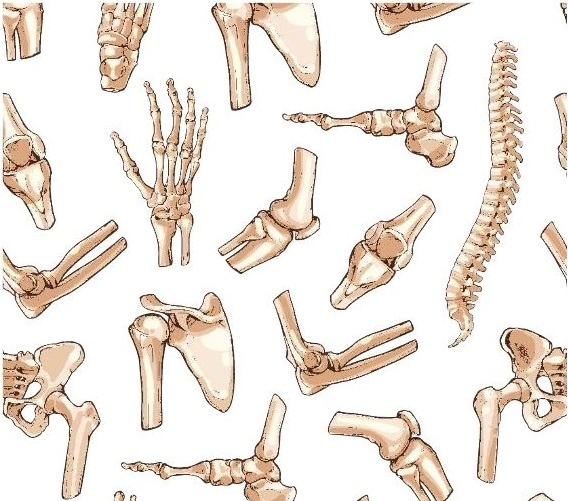 Puntos clave
El diagnóstico de la osteoporosis se basa en dos aspectos fundamentales: la detección de riesgos de fractura (escala FRAX) y la densitometría ósea (DXA), enfocada a medir la densidad mineral ósea (DMO).

Se diferencian osteoporosis primaria, debida a la pérdida ósea en hombres y en mujeres (postmenopáusica),              con cifras de DMO de T-score ≤ -2,5 DE; y osteoporosis secundaria, causada por ciertas patologías o medicamentos, siendo la osteoporosis inducida por glucocorticoides la más frecuente (diagnóstico: cifras de DMO de T-score ≤ -1,5 DE).

El tratamiento de la osteoporosis tiene como objetivo la prevención de fracturas por fragilidad (vertebrales, no vertebrales y de cadera), distinguiéndose prevención primaria (sin antecedentes de fracturas previas) y secundaria (en pacientes con fracturas previas).

Los bifosfonatos son el tratamiento de elección de la osteoporosis, especialmente alendrónico y risedrónico orales. El zoledrónico IV supone una alternativa a los bifosfonatos orales en la mayoría de los casos, pero puede considerarse de elección en algunas situaciones (p. ej, en hombres).

Denosumab es una alternativa cuando los bifosfonatos están contraindicados, no se toleran o no se puede cumplir el tratamiento, pero precisa de la instauración de un tratamiento antirresortivo (p. ej, un bifosfonato) cuando se suspende su administración.

Teriparatida, es una alternativa en determinados casos de osteoporosis vertebral grave. Se administra por inyección subcutánea diaria durante un máximo de 24 meses. 

Romosozumab está indicado en osteoporosis postmenopáusica grave, pero no se financia por el Sistema Nacional de Salud por cuestiones de eficacia clínica y seguridad.
Bibliografía recomendada:
Pérez Venegas JJ et al. Recomendaciones para el uso racional del medicamento en el tratamiento farmacológico de las enfermedades reumáticas y musculoesqueléticas. Osteoporosis. Servicio Andaluz de Salud. 2022.

Management of osteoporosis and the prevention of fragility fractures. SIGN 142. 2021.

Recomendaciones SER sobre osteoporosis. Sociedad Española de Reumatología (SER). 2020. 

Eastell R et al. Pharmacological Management of Osteoporosis in Postmenopausal Women: An Endocrine Society Clinical Practice Guideline. J Clin Endocrinol Metabolism. 2019; 104(5):1595–1622.

Clinical guideline for the prevention and treatment of osteoporosis. NOGG. 2021. 

Qaseem A et al. Treatment of low bone density or osteoporosis to prevent fractures in men and women: A Clinical Practice Guideline Update from the American College of Physicians. Ann Intern Med. 2017; 166(11):818-39. 

Manejo: prevención, diagnóstico y tratamiento. Osteoporosis. Semfyc. Guías de actualización 13. 2014. 

Management of osteoporosis in postmenopausal women: the 2021 position statement of The North American Menopause Society. Menopause. 2021 Sep 1; 28(9):973-97.

Kanis JA et al. European guidance for the diagnosis and management of osteoporosis in postmenopausal women. Osteoporos Int. 2019; 30(1):3-44.
Más información: 

		Bol Ter Andal. 2022; 37(1)
		http://www.cadime.es/
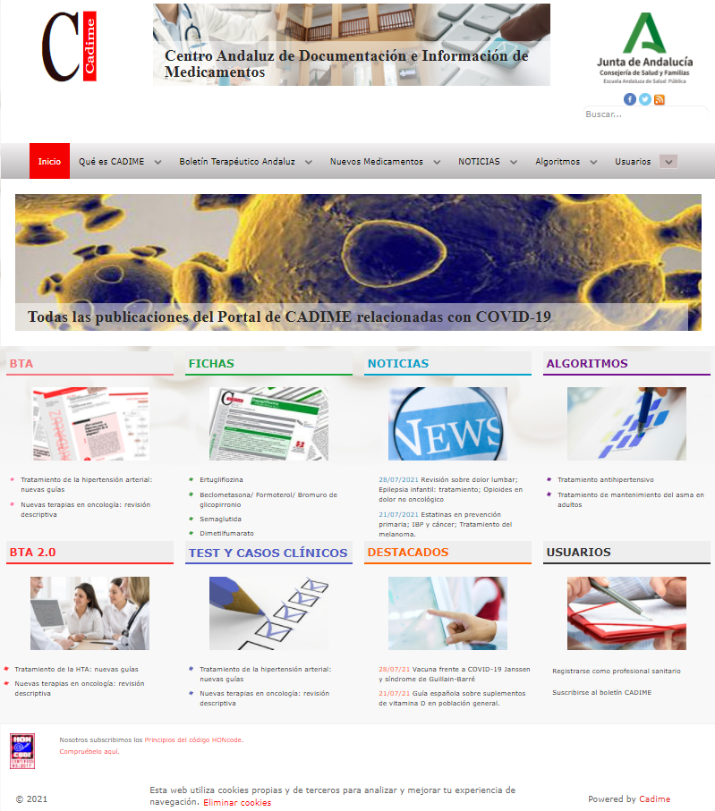